Christianity
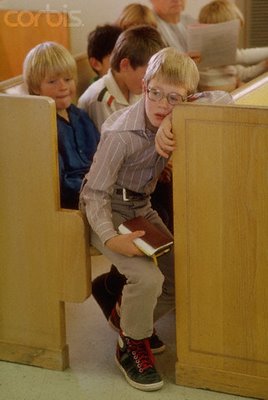 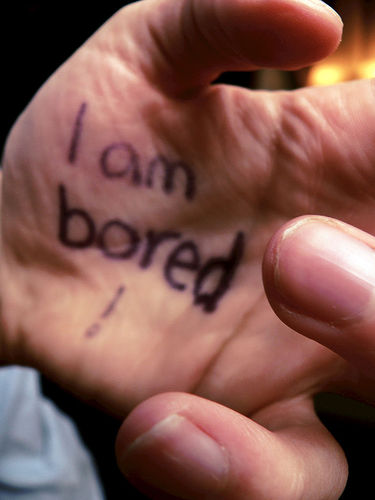 Church
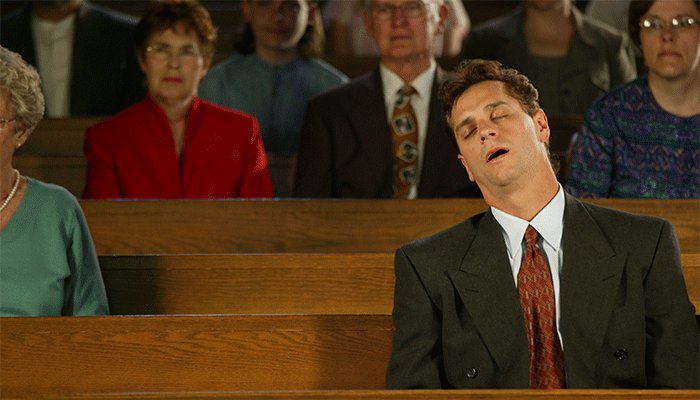 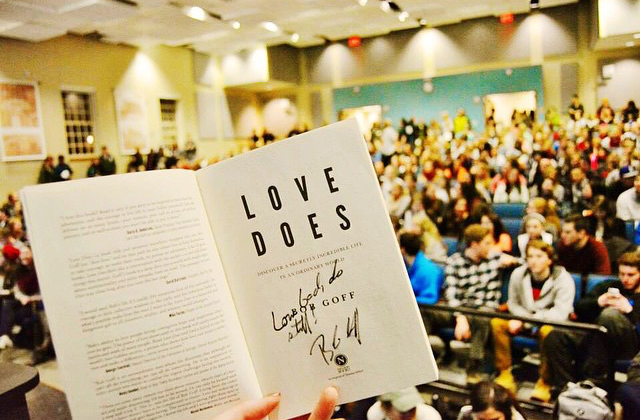 Church
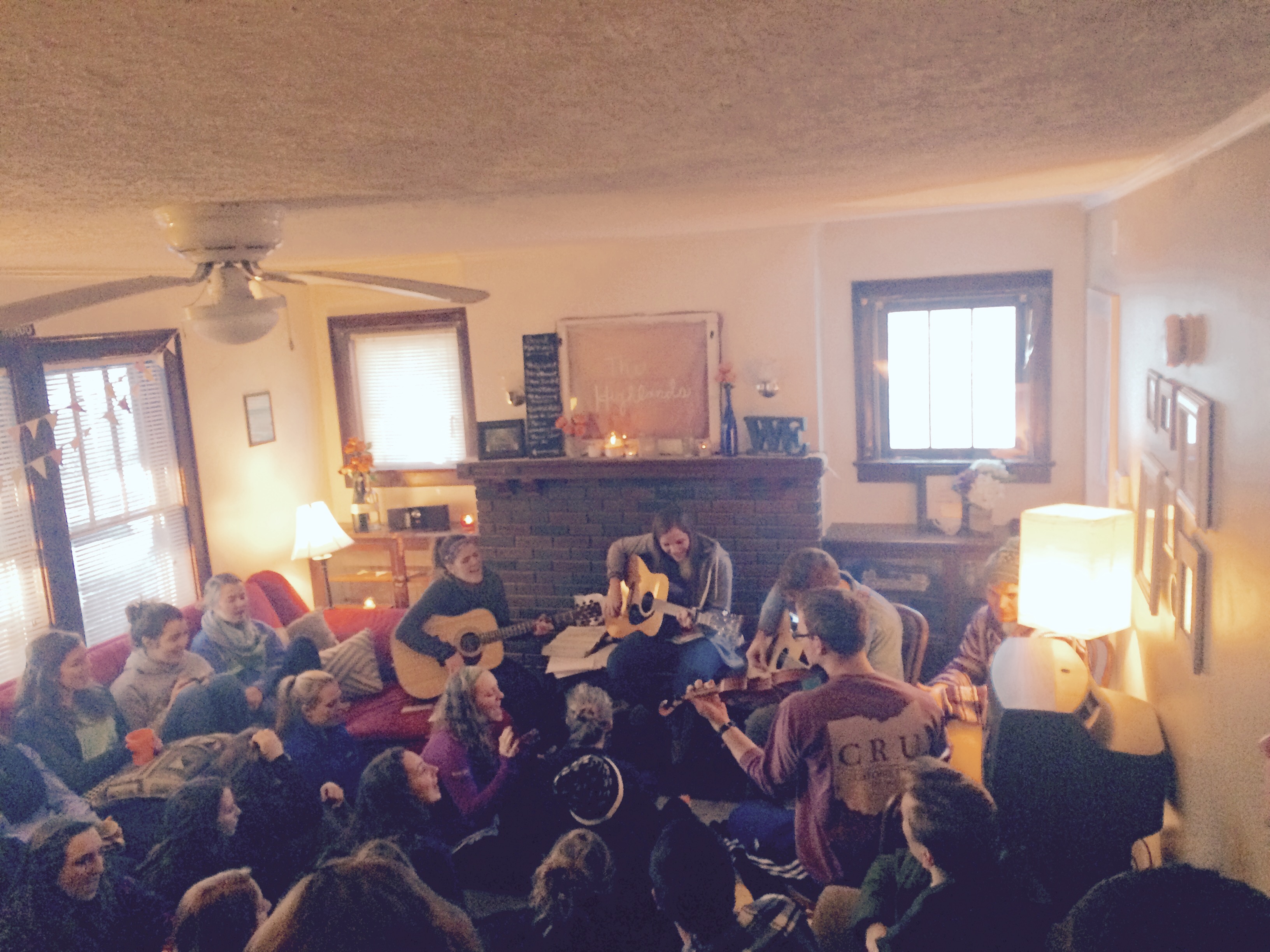 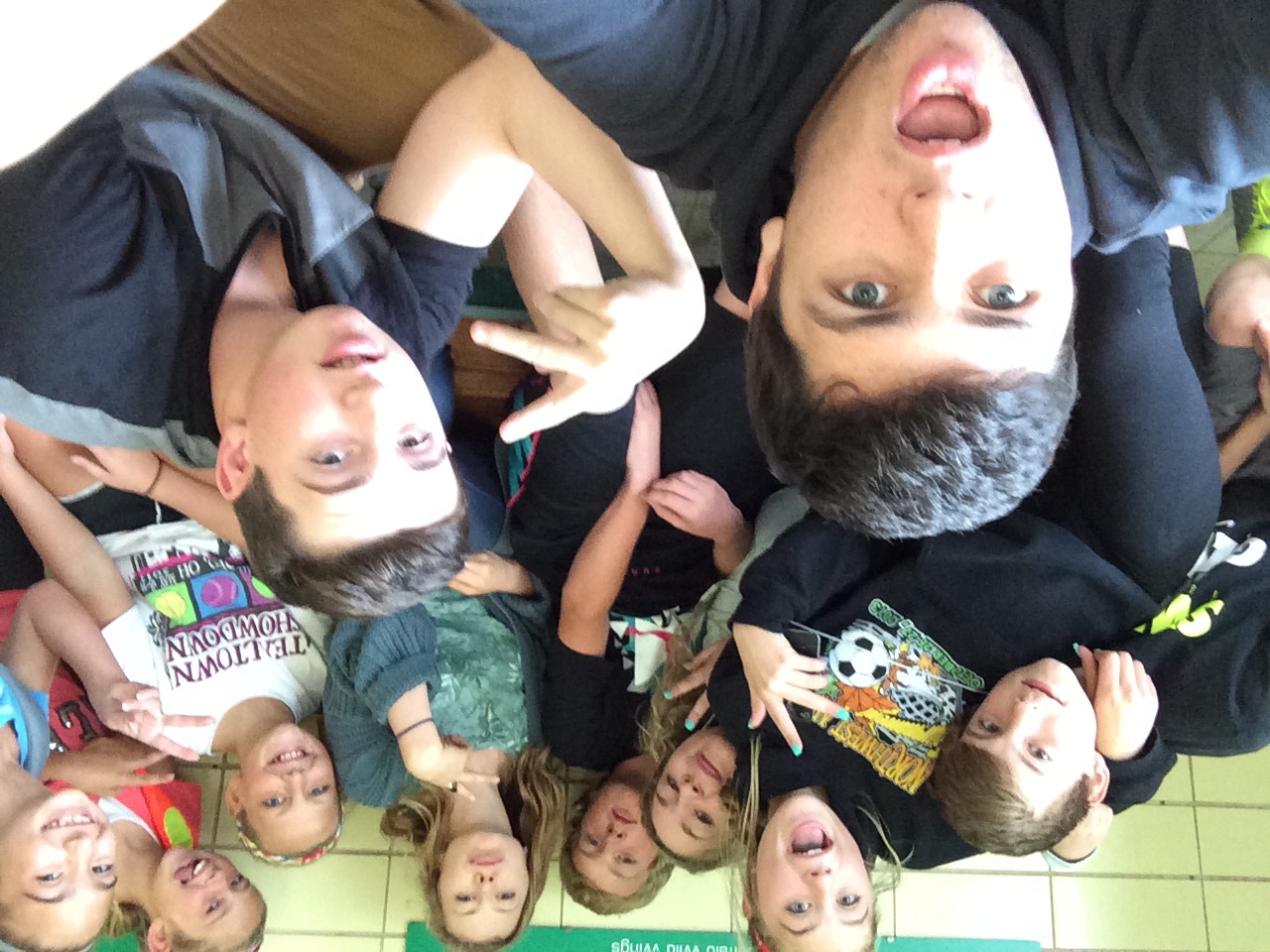 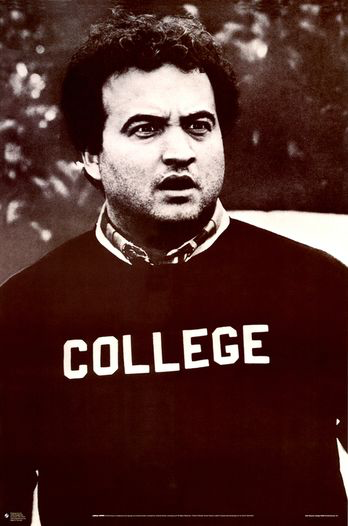 College
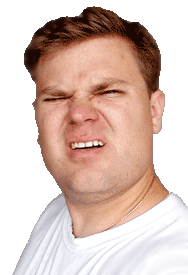 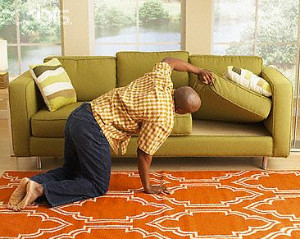 They Do Exist!
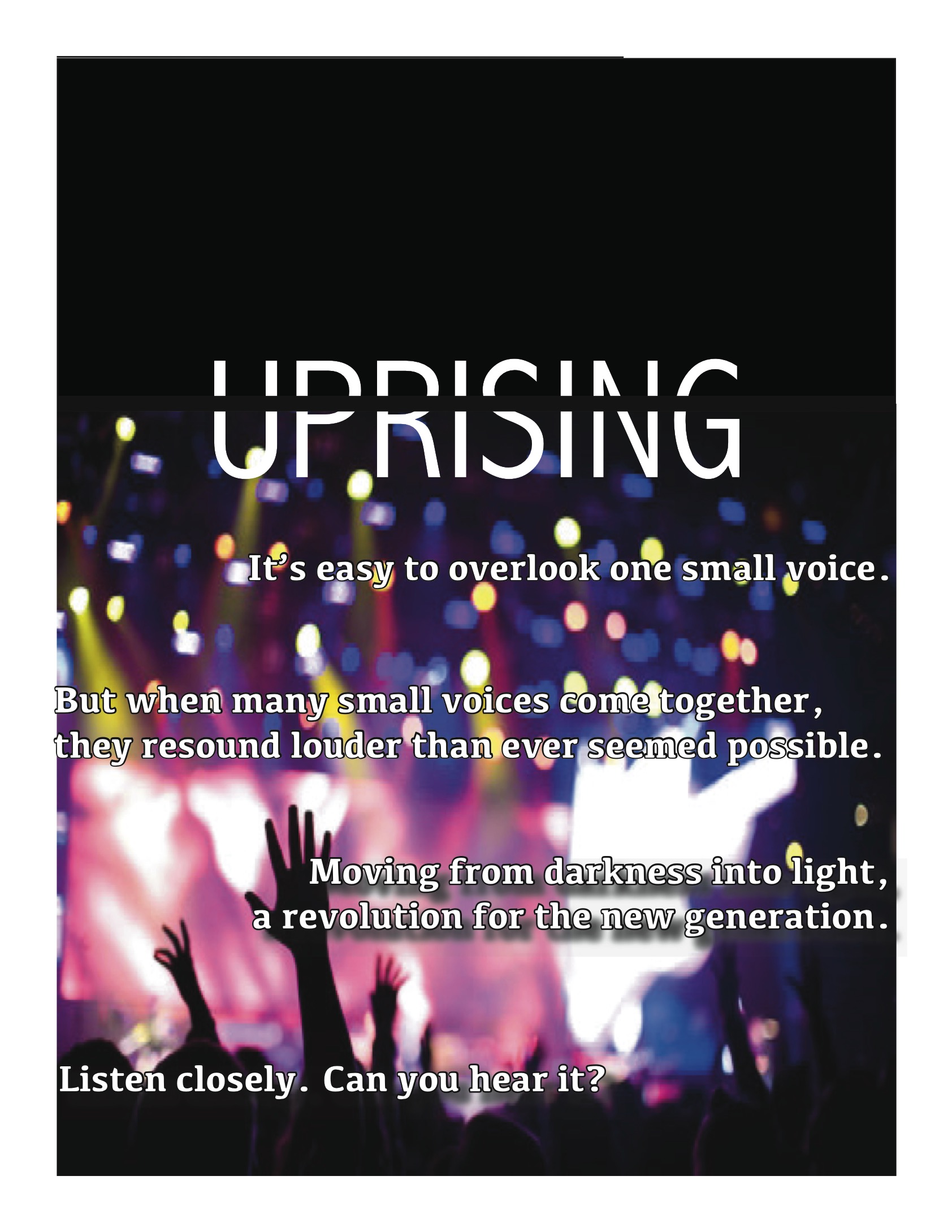